Does the Bible Show Evidence of Supernatural Influence?
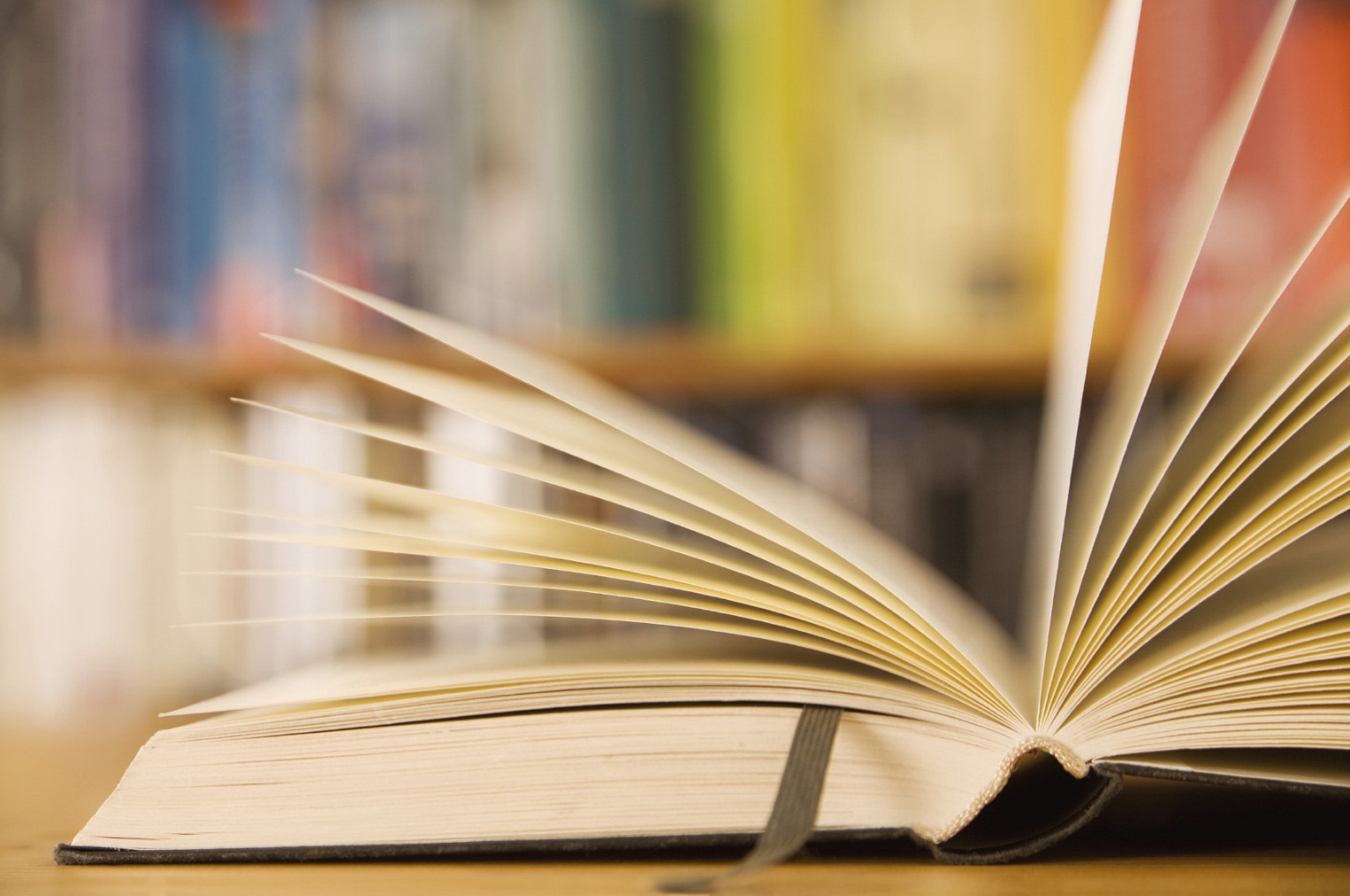 Does the Bible Show Evidence  of Supernatural Influence?
I. The Bible Itself.
A.	Unlike any other religious text. 
1. Dates to earliest stage of written history.
2. Claims to be the revelation of Deity’s plan for the salvation of man spanning ages (Eph. 3:8-11).
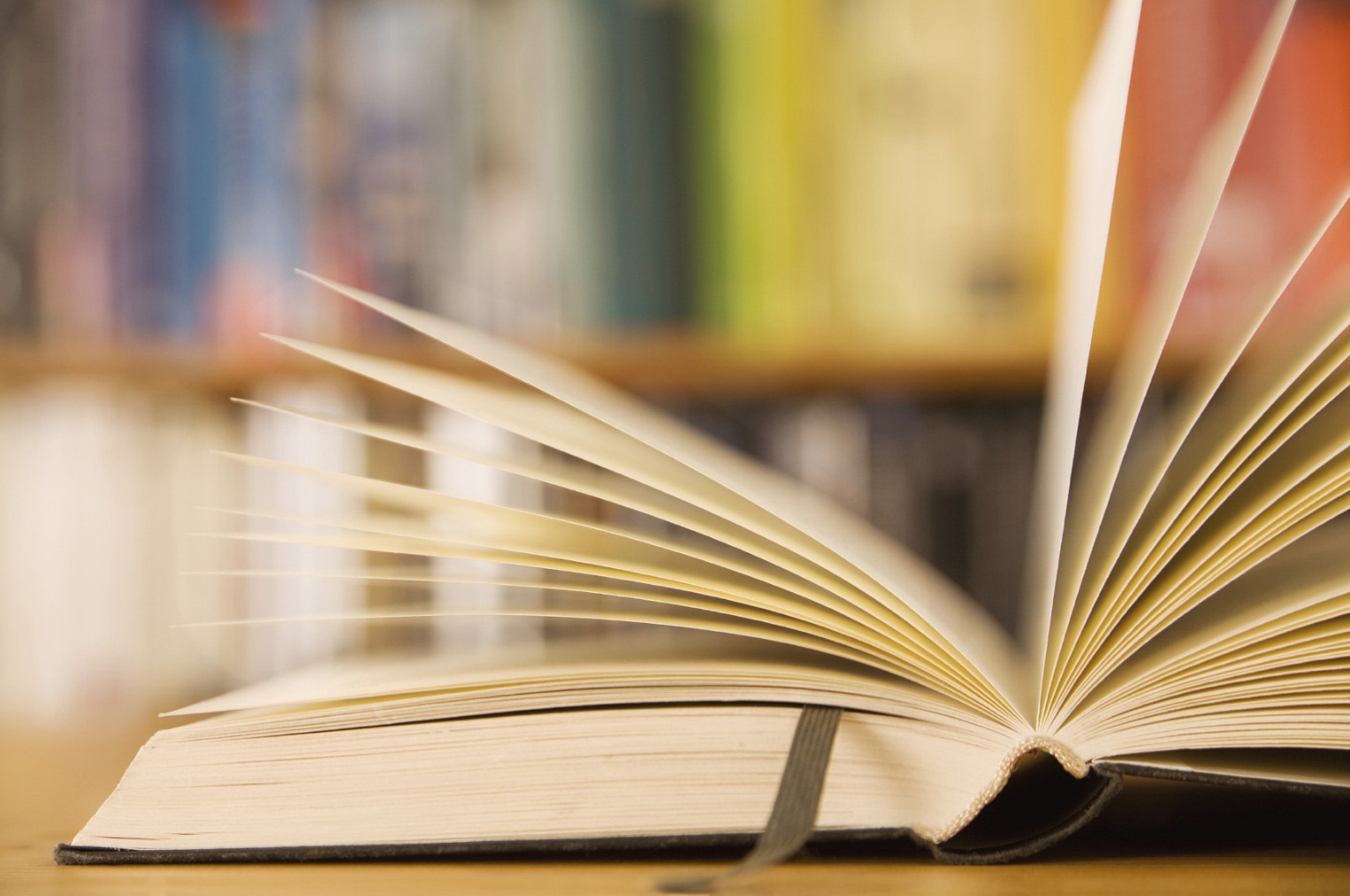 Does the Bible Show Evidence  of Supernatural Influence?
I. The Bible Itself.
B.	Uniformity of thought.
1. Spanning 1500 years - 40 different writers, (different backgrounds, nations, education). 
2.	Yet, it contains a uniformity of thought and purpose (1 Pet. 1:10-11).
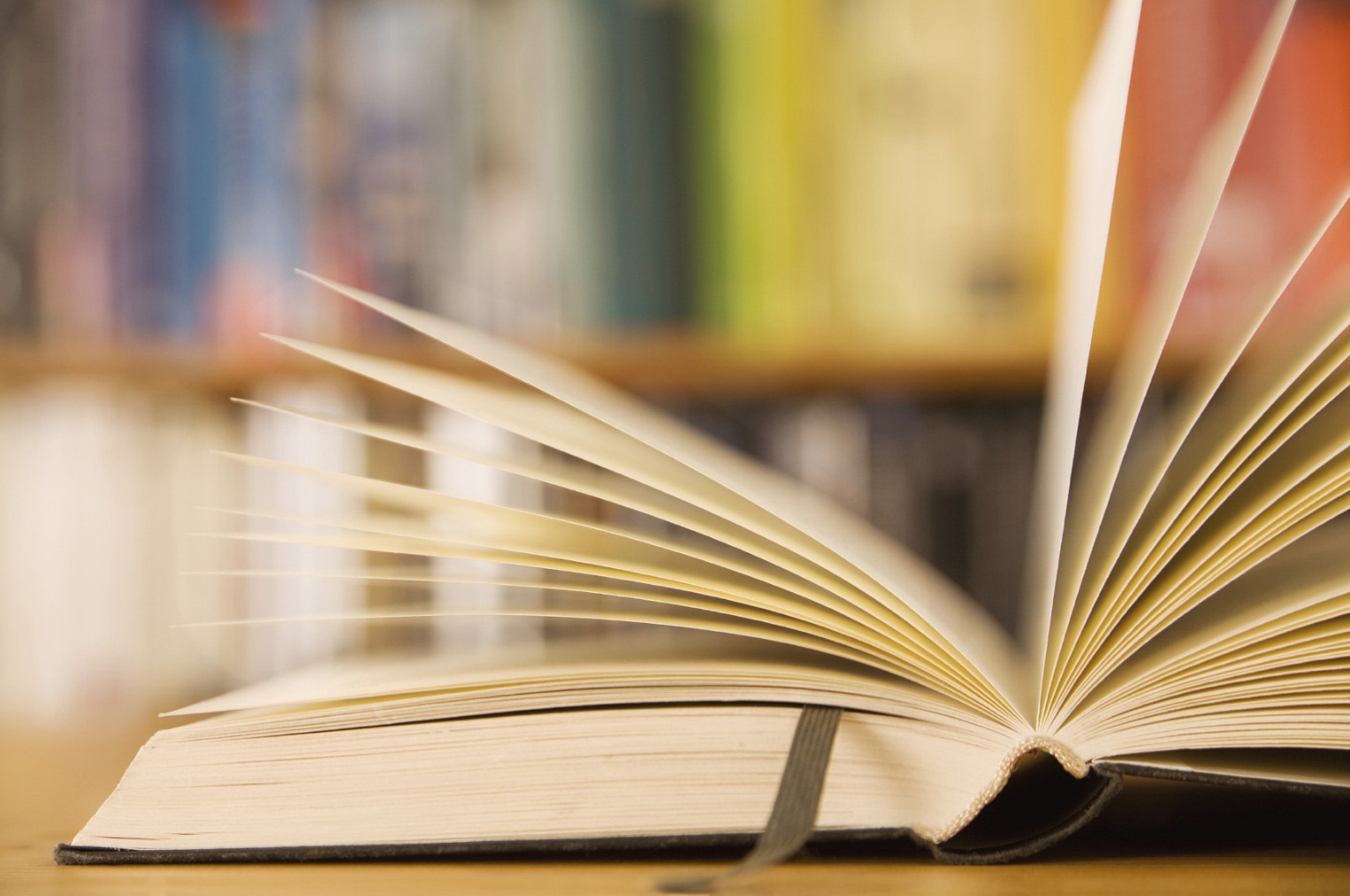 Does the Bible Show Evidence  of Supernatural Influence?
I. The Bible Itself.
C.	 Preservation through opposition.
1.	Many times in history man has opposed the Bible and sought to destroy it—
2.	Yet, it has survived with more manuscript attestation than virtually any other ancient text (1 Pet. 23-25).
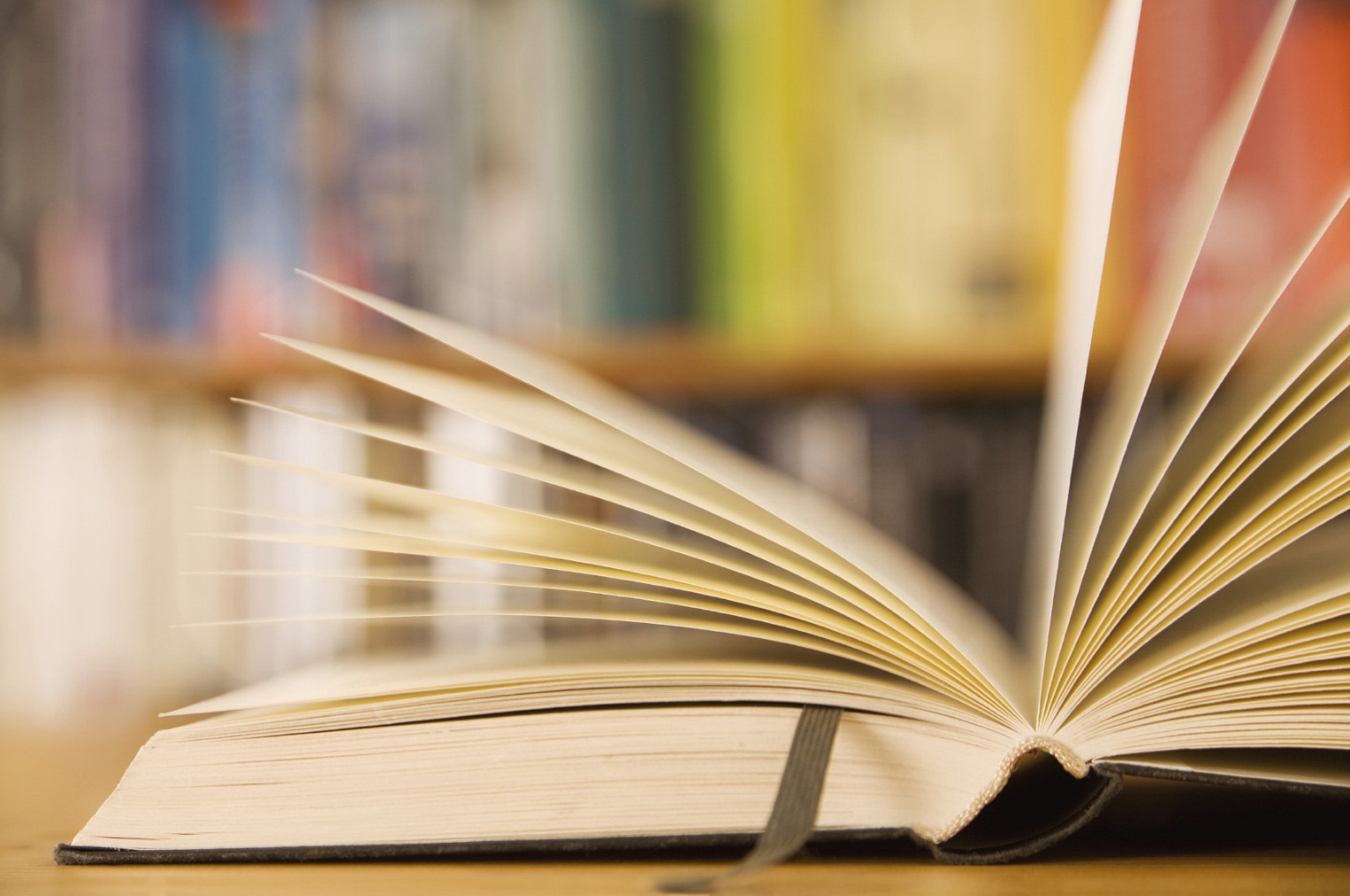 Does the Bible Show Evidence  of Supernatural Influence?
II. Historical Accuracy.
A.	 Set in Real Places and Historical Settings. 
1.	Not in a fairy tale land with imaginary people.
2.	Connected with historical places and people (Luke 3:1-2).
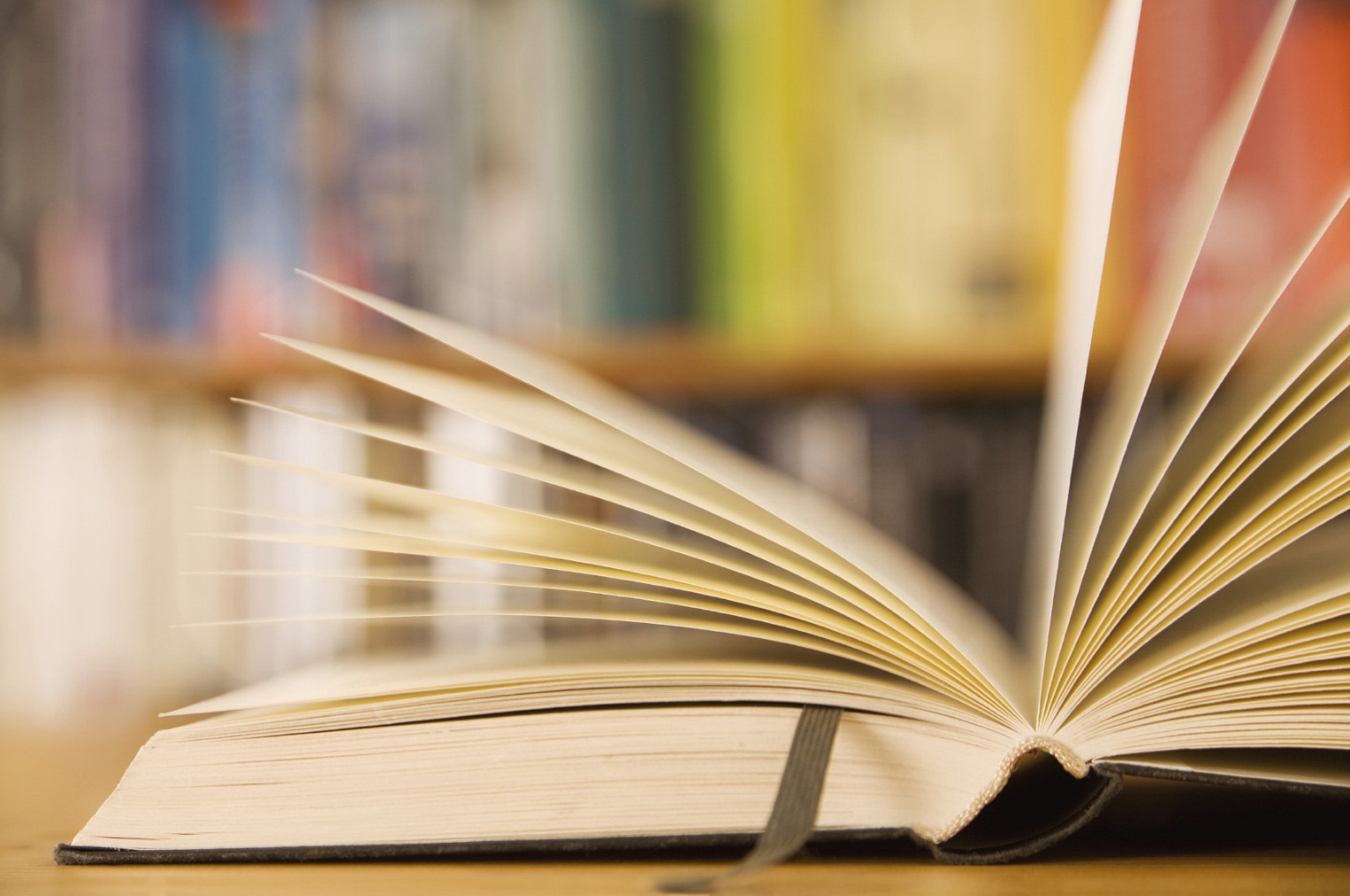 Does the Bible Show Evidence  of Supernatural Influence?
II. Historical Accuracy.
B.	A Witness to Historically Confirmed Facts. 
1.	The Bible is one of our best sources of some elements of history.
2.	Cyrus Cylinder: Annals of Sennacherib; Mesha Inscription – Echo Scripture.
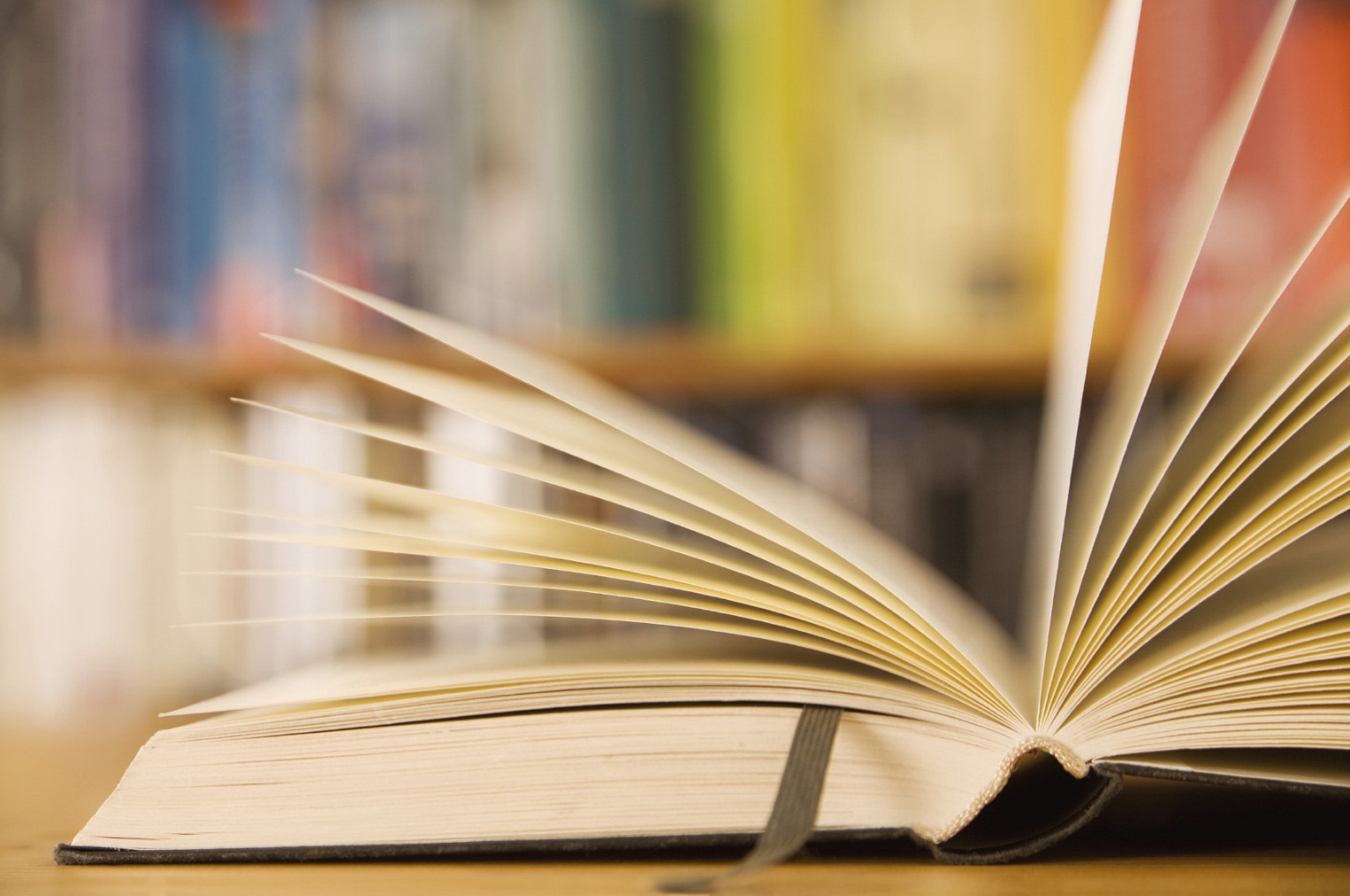 Does the Bible Show Evidence  of Supernatural Influence?
III. Scientific Accuracy.
A.	 Round Earth (Isa. 40:22).
1. Hanging on nothing (Job 26:7).
B.	 Paths of the Sea (Ps. 8:8).
1. Mountains of the Ocean (Jonah 2:5-6).
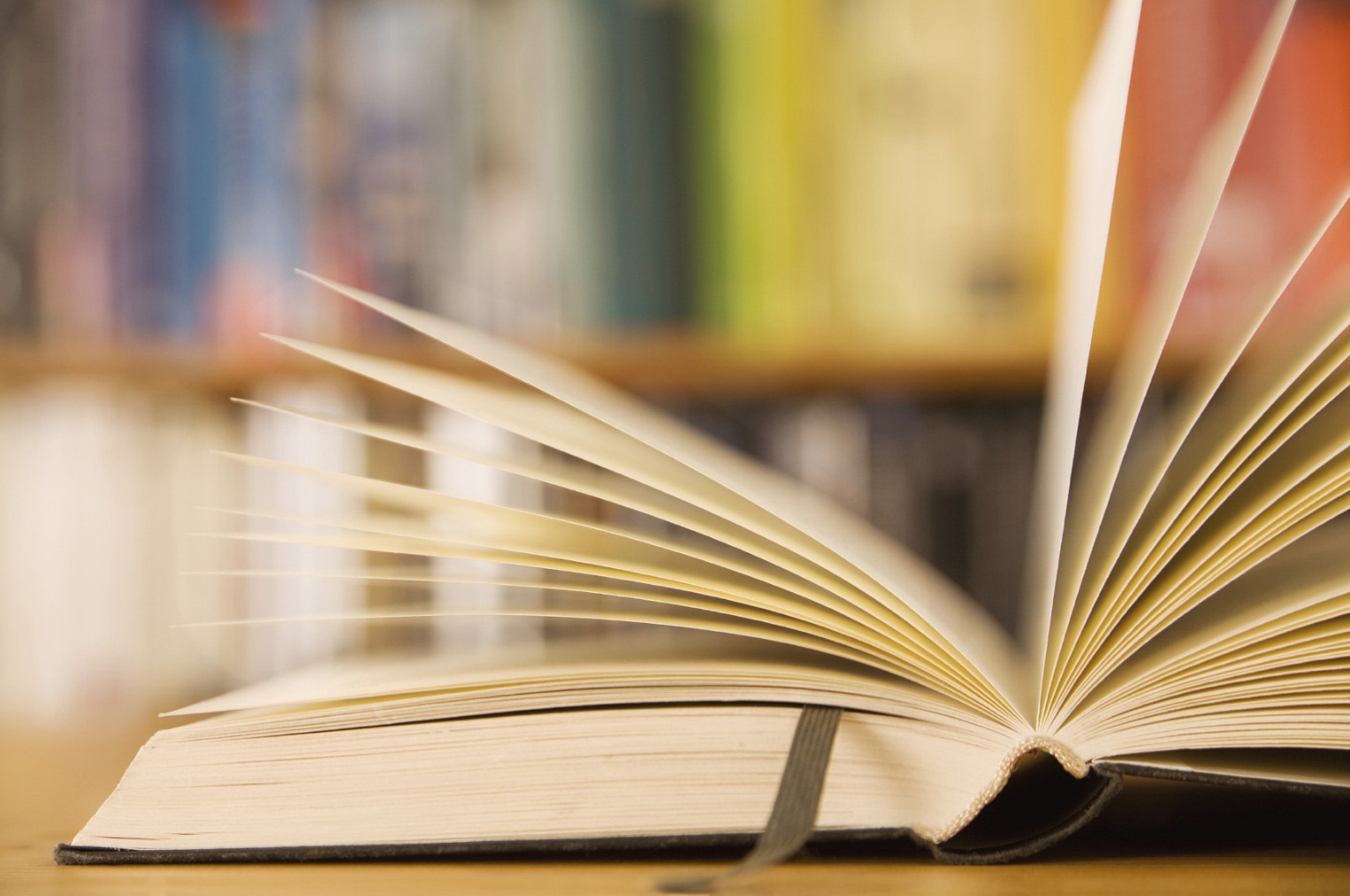 Does the Bible Show Evidence  of Supernatural Influence?
III. Scientific Accuracy.
C.	Microbiology and disease (Exod. 22:31; Lev. 22:8).
1. Quarantine (Lev. 13:45-46; Num. 5:1-4).
2. Cleanliness (Lev. 11:28).
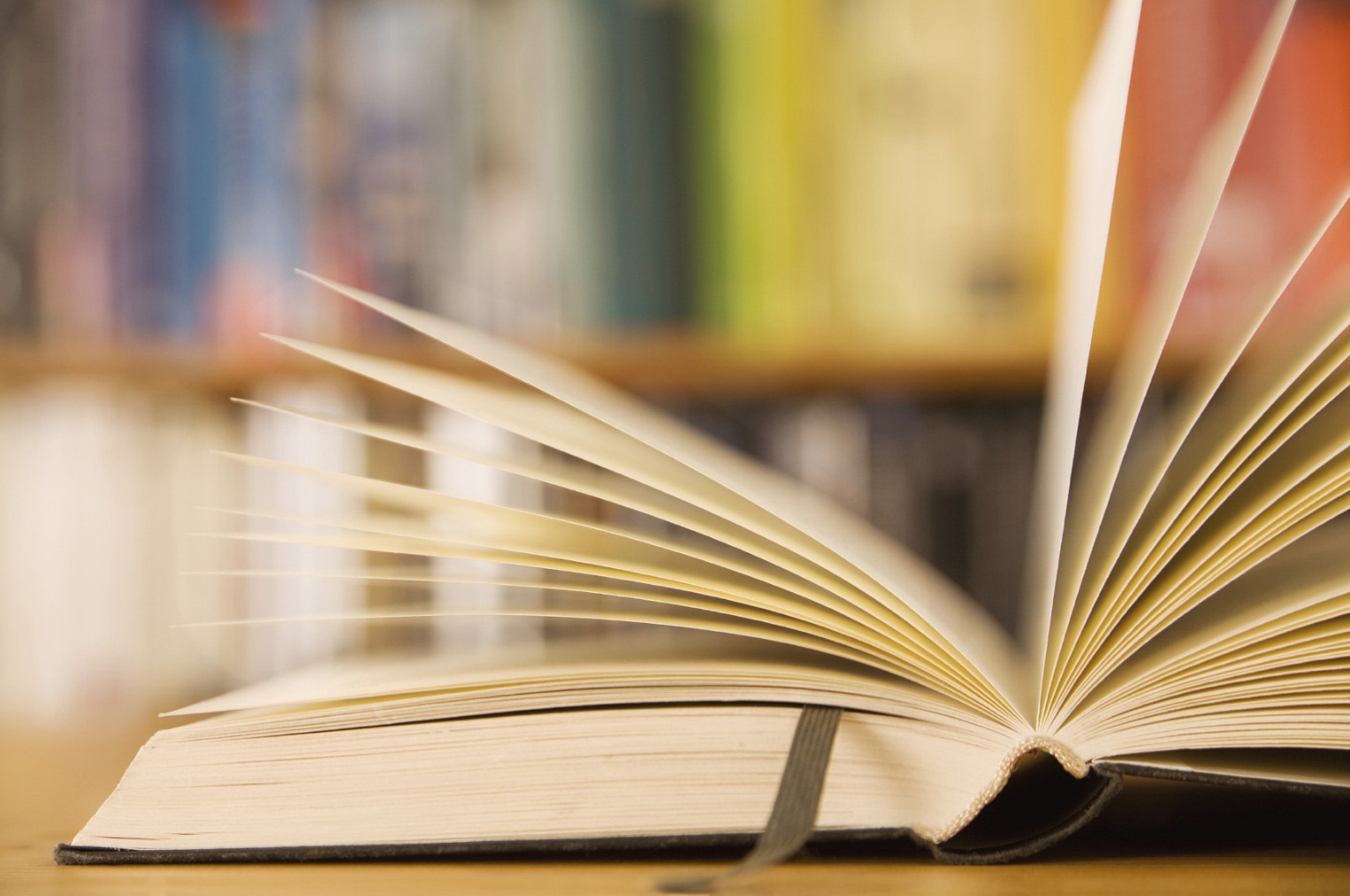 Does the Bible Show Evidence  of Supernatural Influence?
IV. Prophetic Foreknow-                 ledge of Historical Events.
A.  Persia, Greece, and Rome.
1.	During Babylonian kingdom, three others predicted (Dan. 2:36-44).
2.	Timing of Christ’s coming (Dan. 9:25-26).
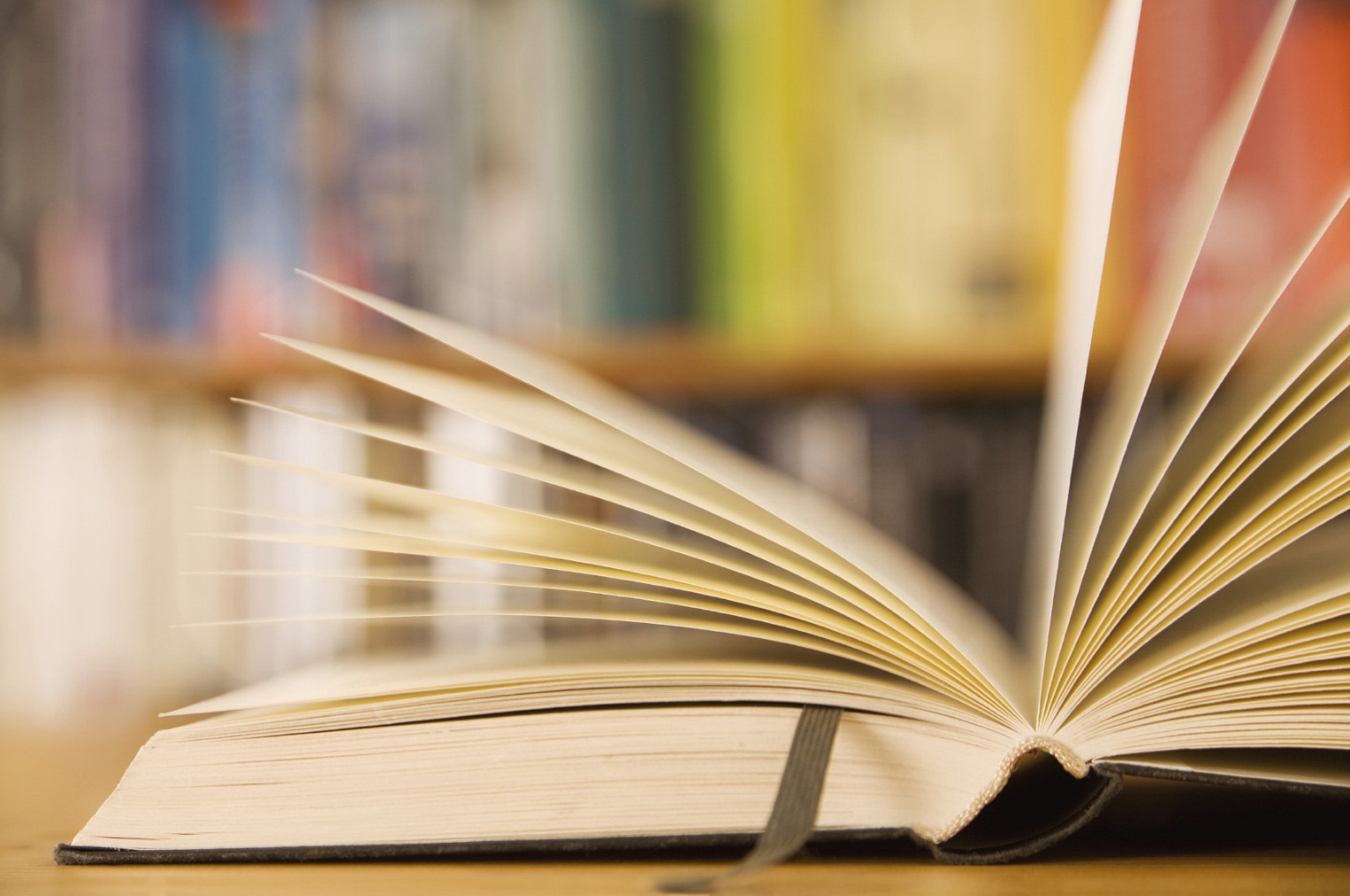 Does the Bible Show Evidence  of Supernatural Influence?
IV. Prophetic Foreknow-                 ledge of Historical Events.
B.	The Persian king Cyrus (Isa. 44:24, 27, 28; 45:1-4).
1. Hundreds of years beforehand.
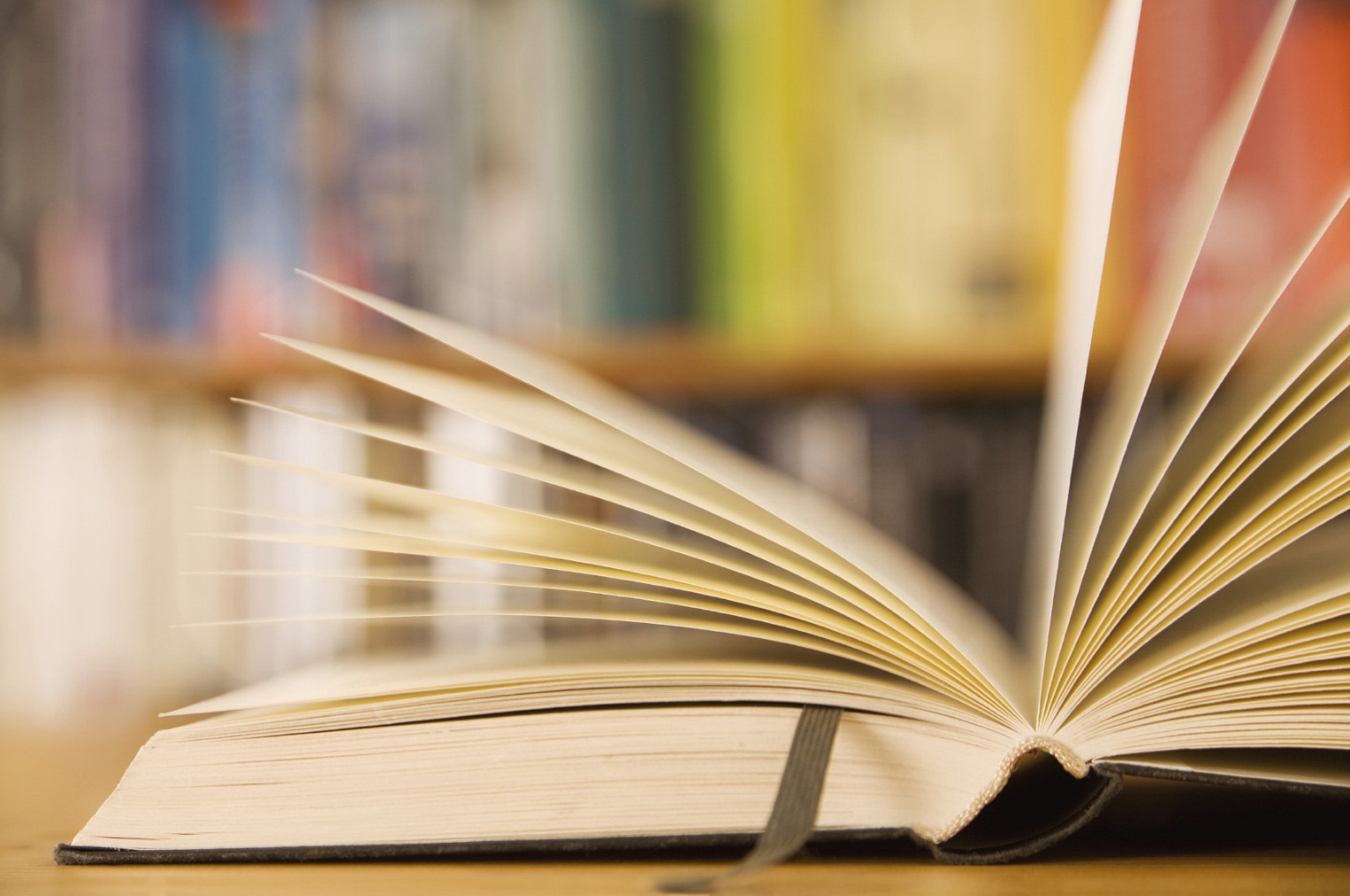 Does the Bible Show Evidence  of Supernatural Influence?
IV. Prophetic Foreknow-                 ledge of Historical Events.
C.	The Destruction of Jerusalem (Matt. 24:1-2).
1.	Only recently completed when Jesus said this.
2.	Herod was a friend of Rome.
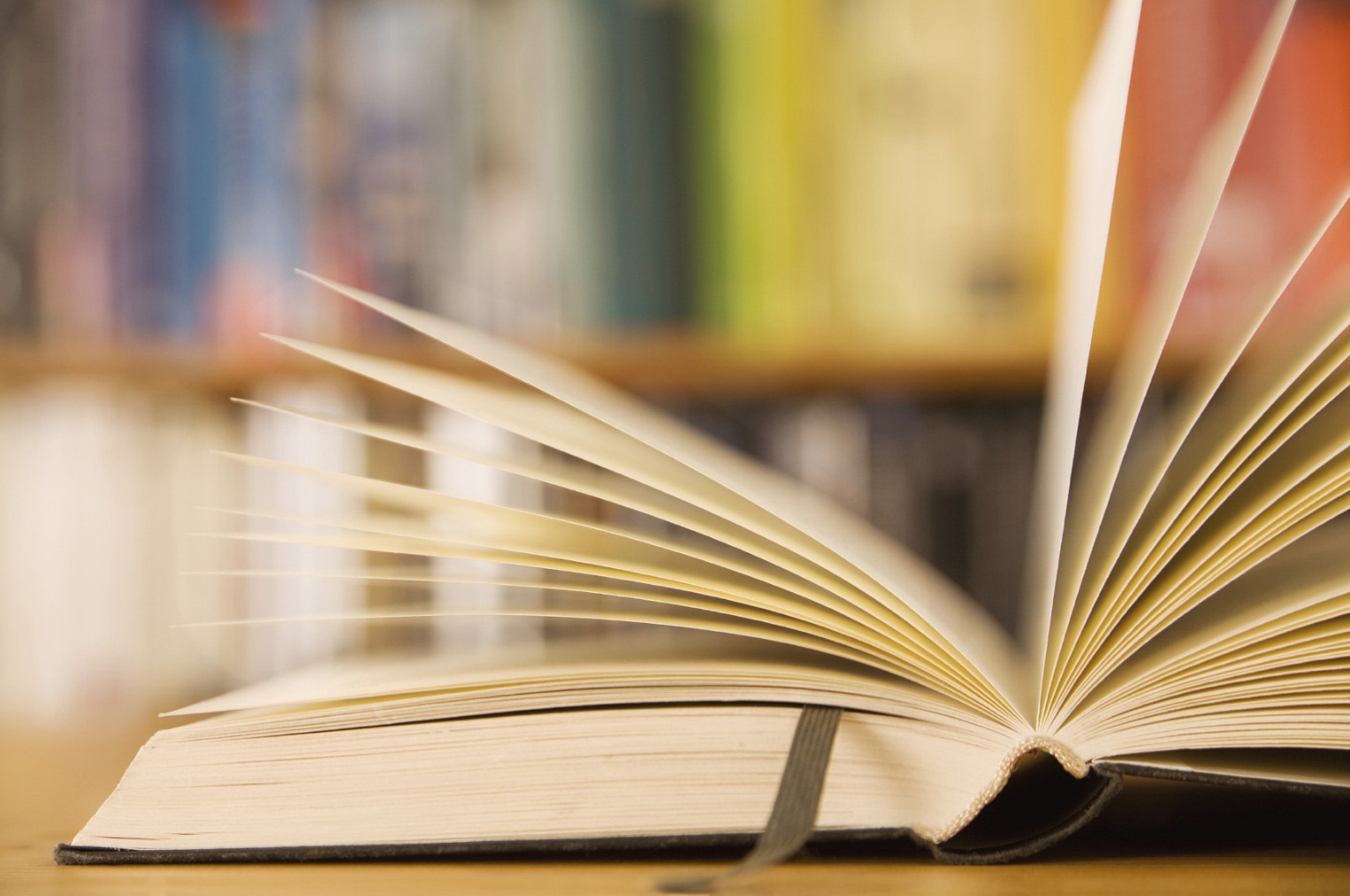 Does the Bible Show Evidence  of Supernatural Influence?
V. The Life and Impact                         of Jesus Christ.
A.  Messianic prophecy. 
1. Place of birth (Micah 5:2).
2. Tribal ancestry (Gen. 49:10).
3. Circumstances of death (Isa. 53).
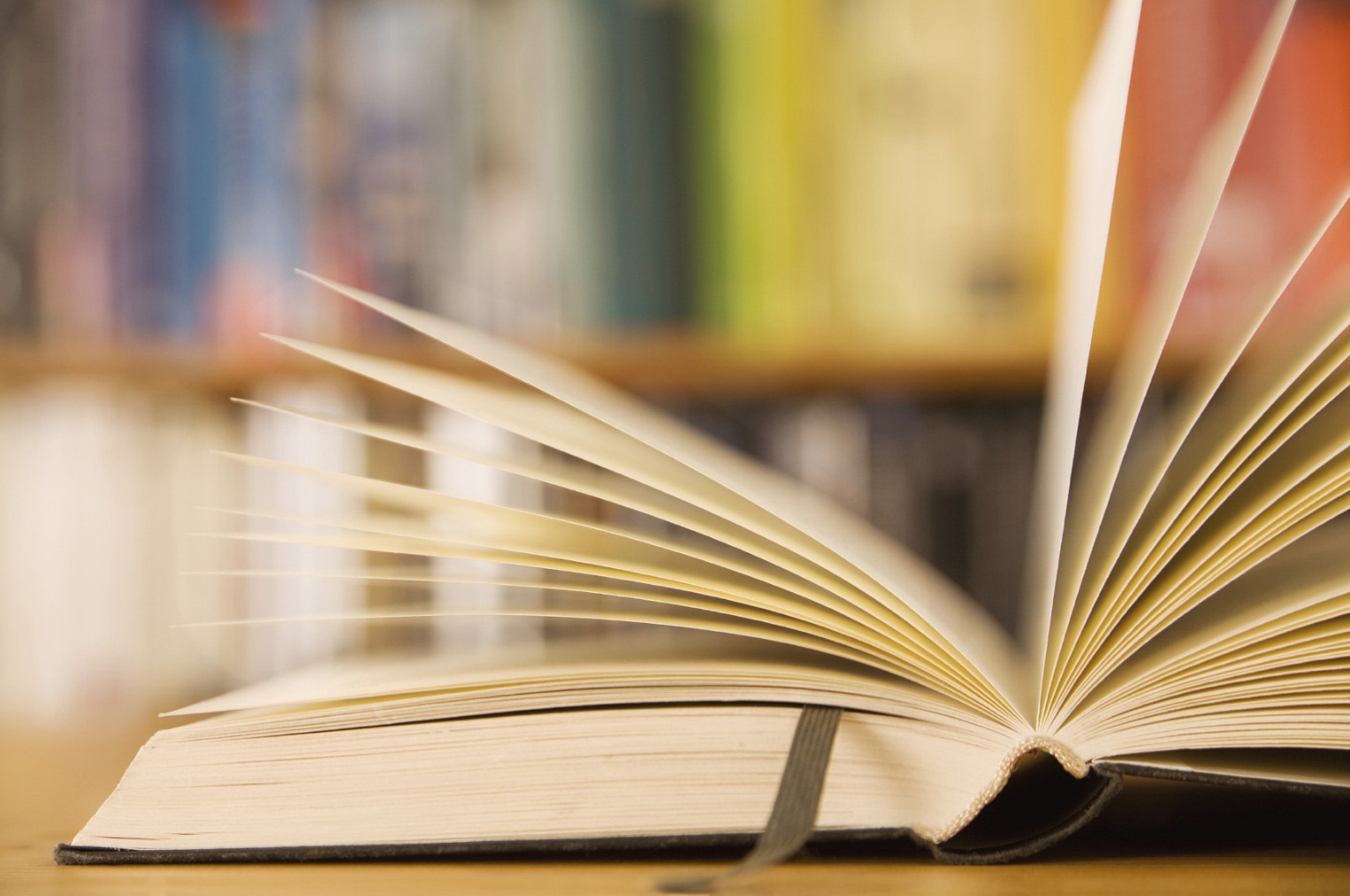 Does the Bible Show Evidence  of Supernatural Influence?
V. The Life and Impact                         of Jesus Christ.
B.	Historical witnesses.
1. Pagan writers confirm his life (Suetonius, Tacitus, Lucian).
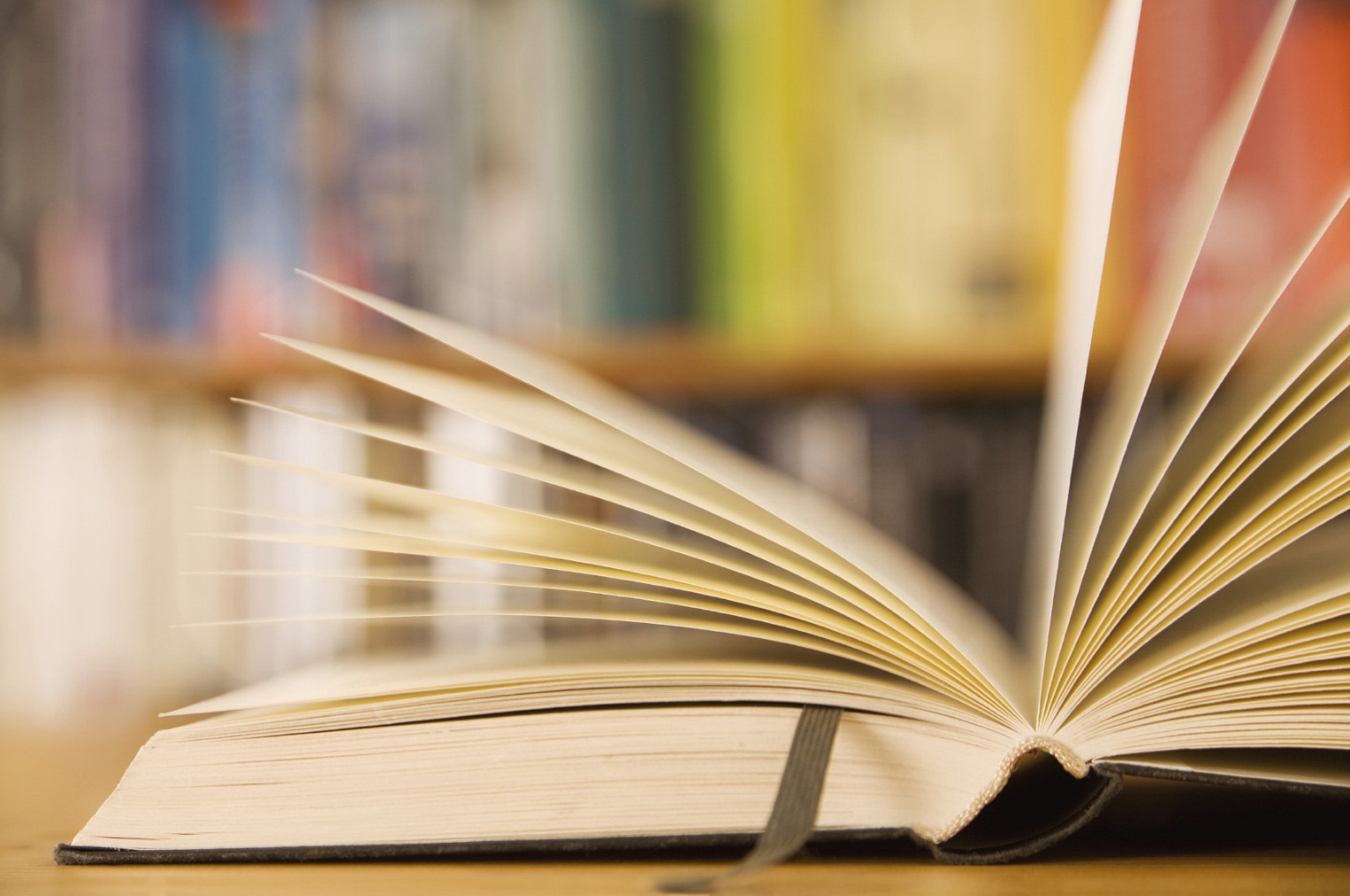 Does the Bible Show Evidence  of Supernatural Influence?
V. The Life and Impact                         of Jesus Christ.
C.	Witnesses of the Resurrection.
1. Over 500 people saw Him alive                              (1 Cor. 15:1-6).